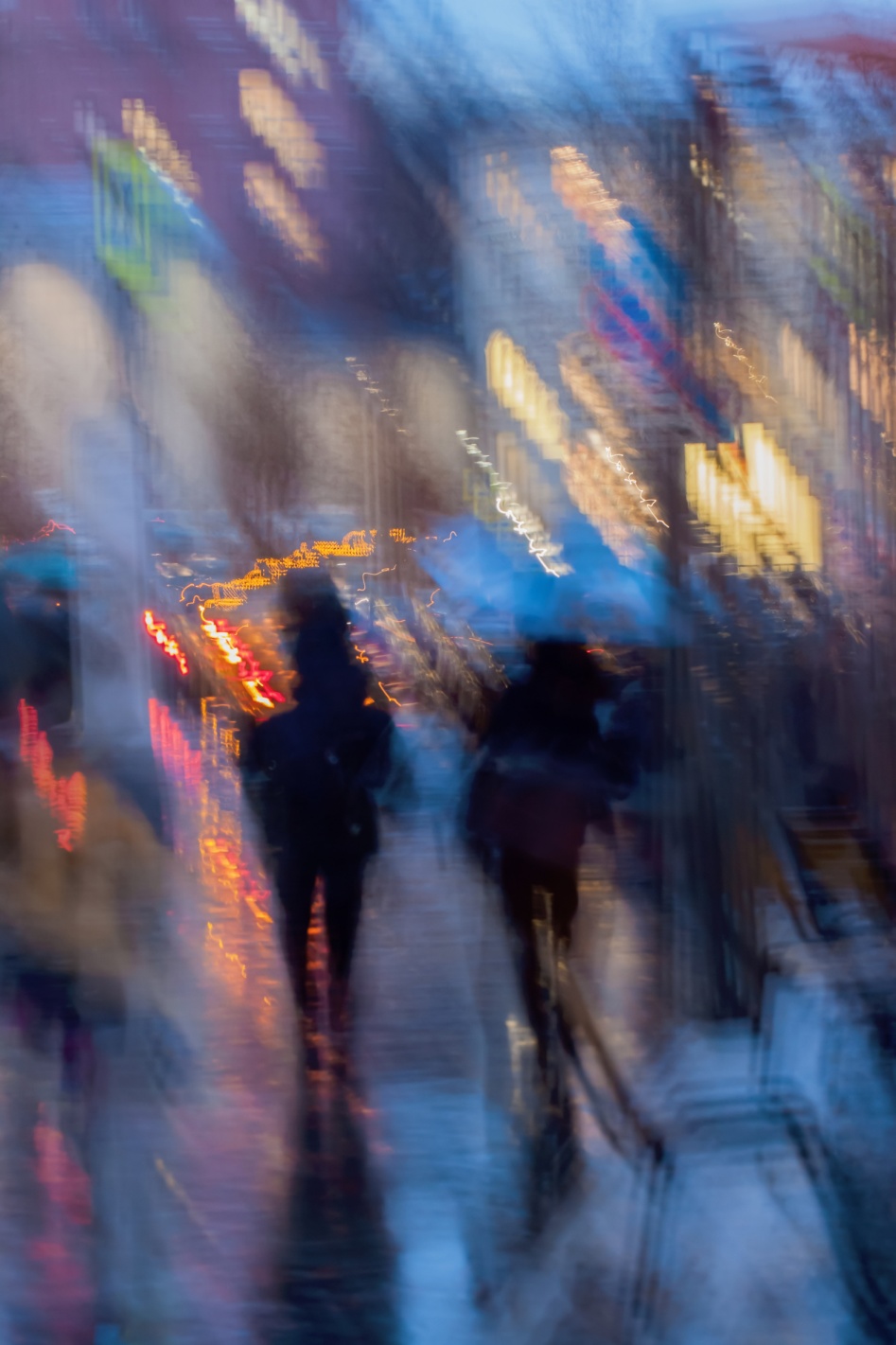 COMPASSIONATE INTEGRITY TRAINING
Center for Compassion, Integrity and Secular Ethics
Life University
© 2019 Brendan Ozawa-de Silva, Michael Karlin and Life University
COMPASSIONATE INTEGRITY TRAININGSERIES III:	ENGAGING IN SYSTEMSSKILL 10:		ENGAGING WITH DISCERNMENT
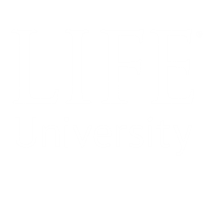 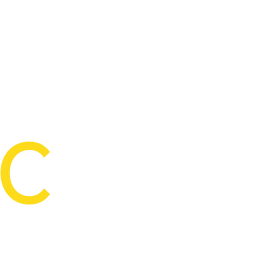 COMPASSIONATE INTEGRITY TRAINING
SERIES I: SELF-CULTIVATION
Calming Body and Mind
Ethical Mindfulness
Emotional Awareness
Self-Compassion
SERIES II: RELATING TO OTHERS
Impartiality and Common Humanity
Forgiveness and Gratitude
Empathic Concern
Compassion
SERIES III: ENGAGING IN SYSTEMS
Appreciating Interdependence
Engaging with Discernment
COMPASSIONATE INTEGRITY TRAININGSERIES III:	ENGAGING IN SYSTEMSSKILL 10:		ENGAGING WITH DISCERNMENT
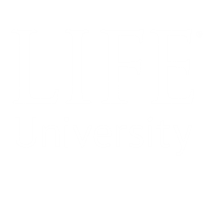 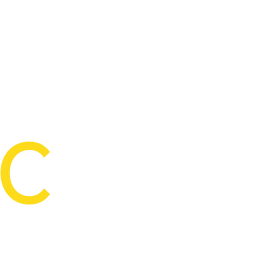 [Speaker Notes: Content:
Participants will learn that compassion must be complemented with insight and understanding for decisions to lead to the most positive outcomes.
Participants will learn to use common sense, personal experience and scientific evidence as a foundation for discernment.
Participants will learn to check their personal motivation when facing a dilemma
Participants will learn the concept of epistemic humility.

Practice:
Participants will practice examining an issue in context from multiple perspectives, considering the viewpoints of each group involved and debating the pros and cons of multiple sides.
Participants will practice accessing creativity and imagination, problem solving capacities and other practical skills necessary for engaged action within their community and the world.]
COMPASSIONATE INTEGRITY TRAINING
SERIES I: SELF-CULTIVATION
Calming Body and Mind
Ethical Mindfulness
Emotional Awareness
Self-Compassion
SERIES II: RELATING TO OTHERS
Impartiality and Common Humanity
Forgiveness and Gratitude
Empathic  Concern
Compassion
SERIES III: ENGAGING IN SYSTEMS
Appreciating Interdependence
Engaging with Discernment
COMPASSIONATE INTEGRITY TRAININGSERIES III:	ENGAGING IN SYSTEMSSKILL 10:		ENGAGING WITH DISCERNMENT
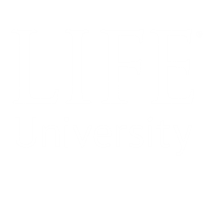 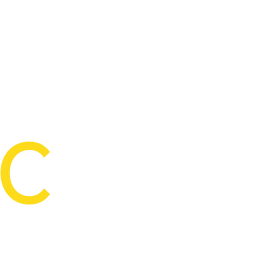 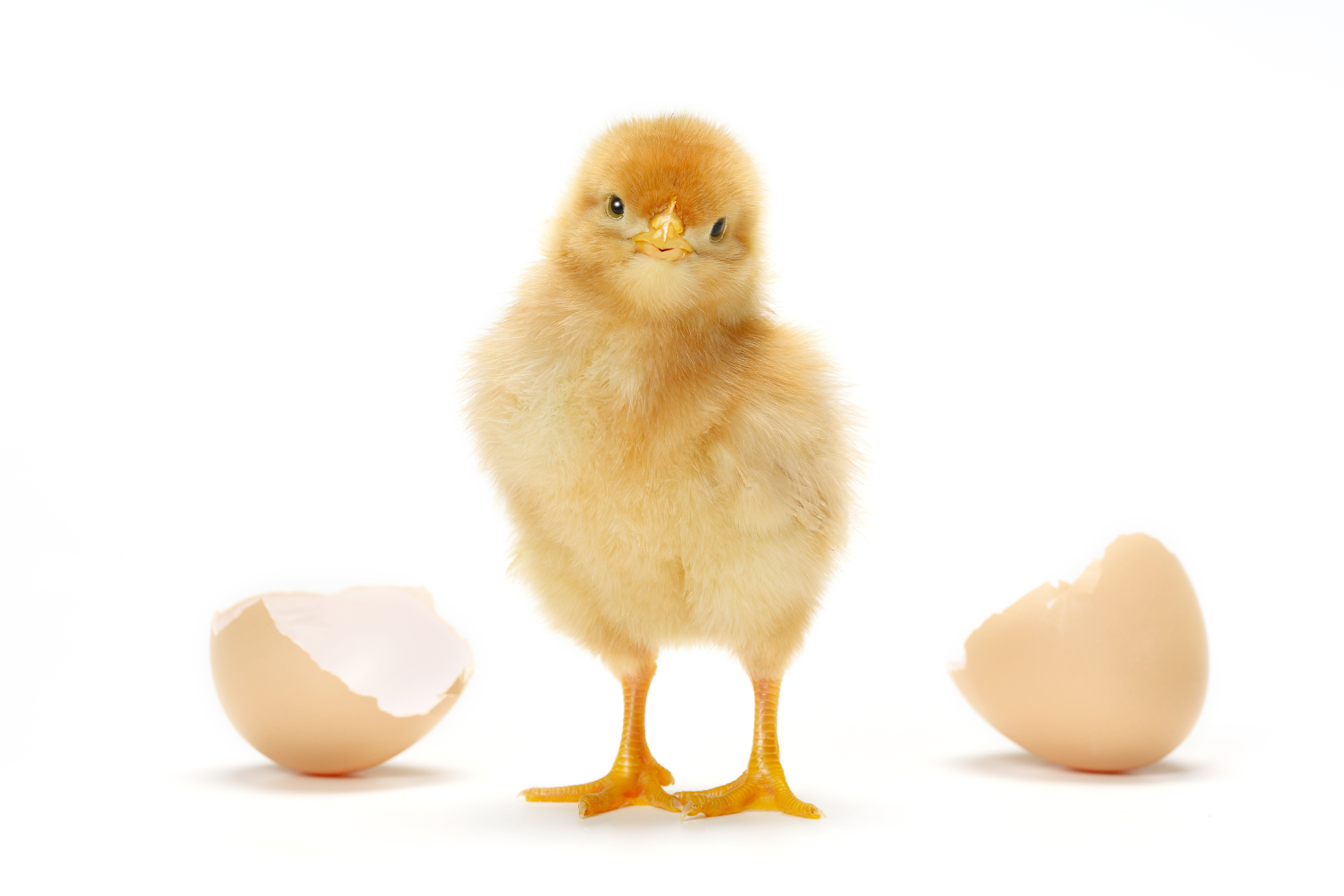 Break Out Groups
[Speaker Notes: “Exploring the Nature of Systems Part III: The Veil of Ignorance” Critical Insight Activity from Facilitator Guide.]
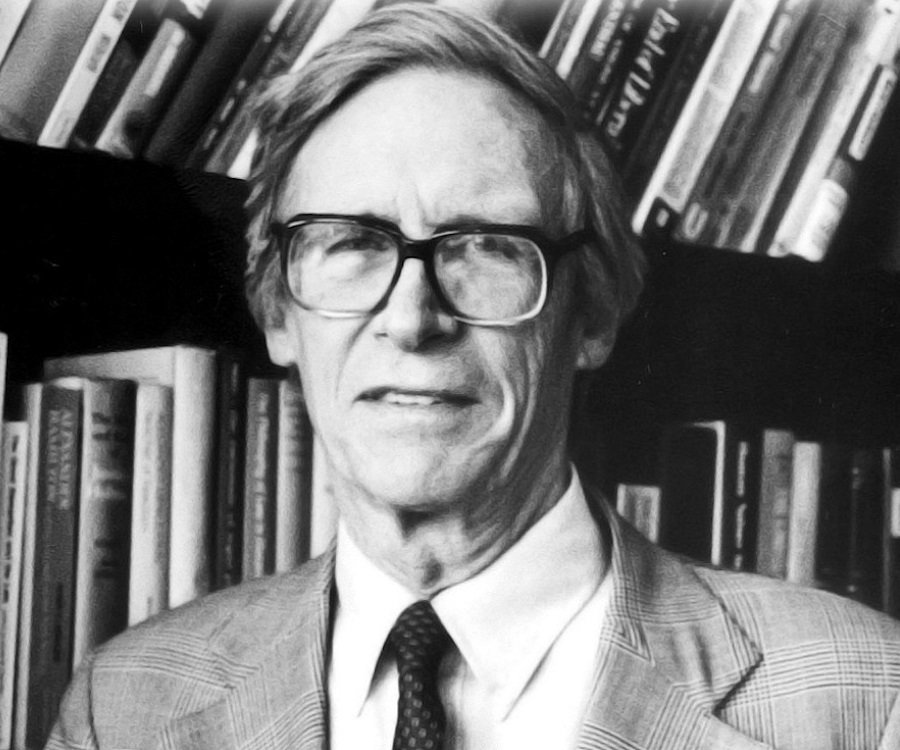 “The principles of justice are chosen behind a veil of ignorance.” 					― John Rawls, A Theory of Justice
[Speaker Notes: John Rawls (1921-2002) was moral and political philosopher who taught at Harvard and Oxford Universities. The “veil of ignorance,” is found in his 1977 book, A Theory of Justice.

Spencer Maxcy, in Ethical School Leadership (2202), explains the veil of ignorance in this way: “Imagine that you have set for yourself the task of developing a totally new social contract for today’s society. How could you do so fairly? Although you could never actually eliminate all of your personal biases and prejudices, you would need to take steps at least to minimize them. Rawls suggests that you imagine yourself in an original position behind a veil of ignorance. Behind this veil, you know nothing of yourself and your natural abilities, or your position in society. You know nothing of your sex, race, nationality, or individual tastes. Behind such a veil of ignorance all individuals are simply specified as rational, free, and morally equal beings. You do know that in the ‘real world,’ however, there will be a wide variety in the natural distribution of natural assets and abilities, and that there will be differences of sex, race, and culture that will distinguish groups of people from each other.”]
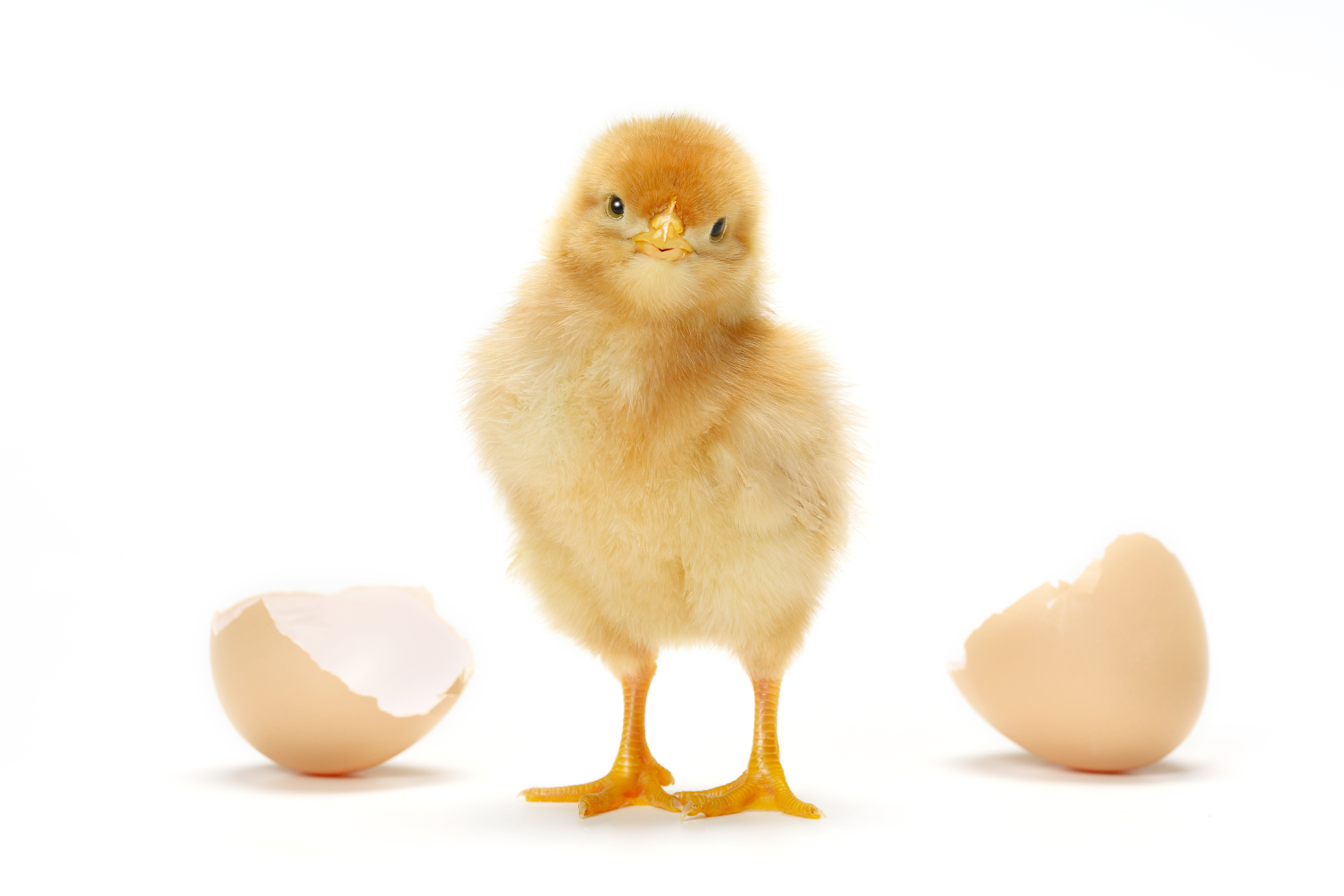 Break Out Groups
[Speaker Notes: “Exploring the Nature of Systems Part IV: Engaging in Systems with Compassion” Critical Insight Activity from Facilitator Guide.]
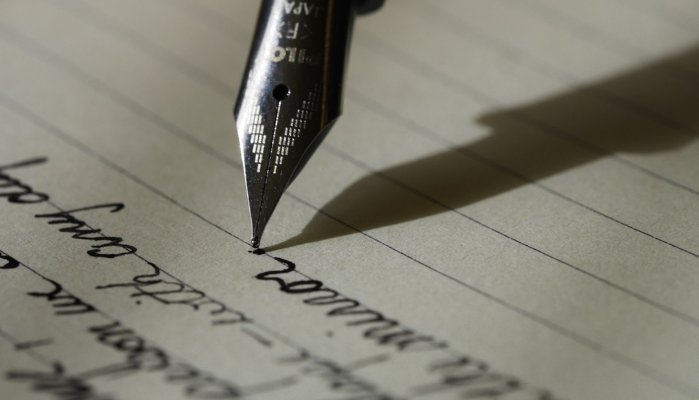 Reflective Writing & Mindful Dialogue
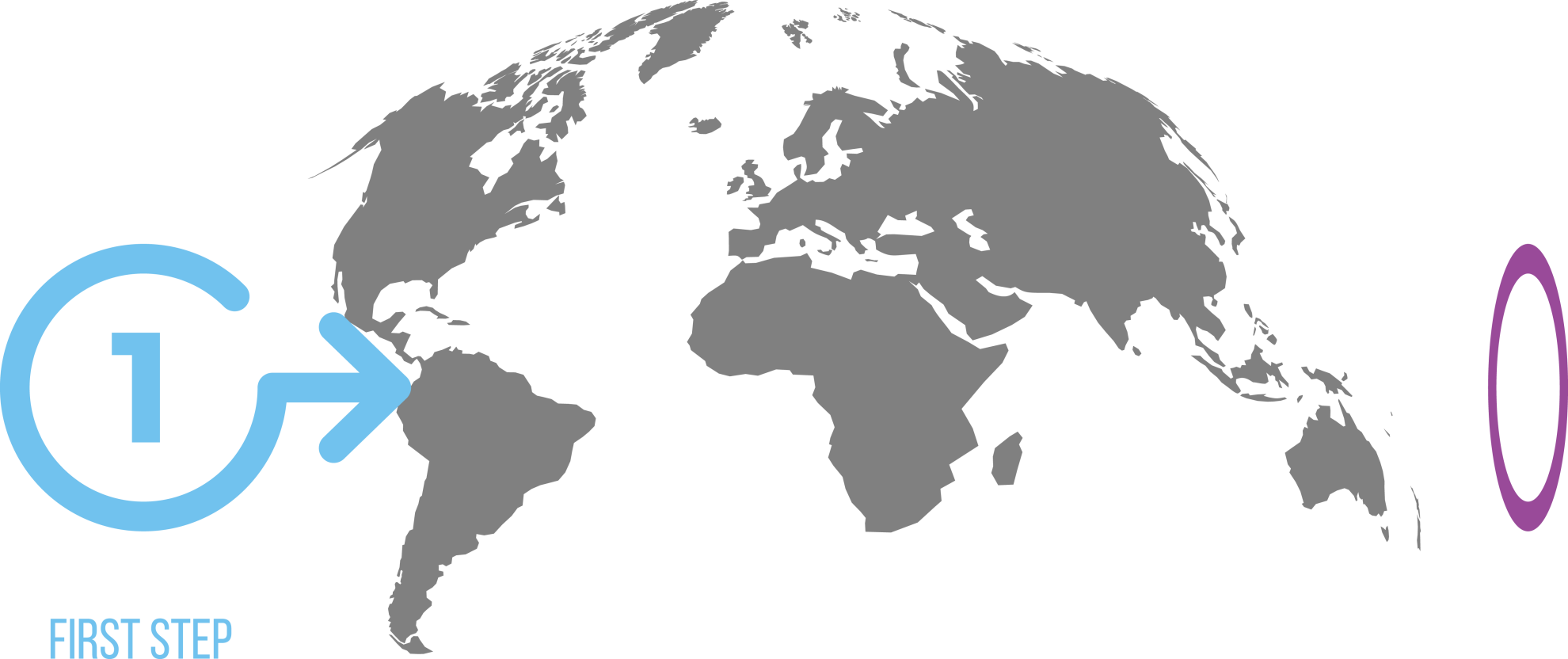 Engaging with Discernment
Check your motivations by asking,
“Do I truly have the others’  well-being at heart or am I under the sway of any afflictive mental states, such as greed, anger, or jealousy?”
[Speaker Notes: These are the four steps to engaging with discernment. They are based on a passage about discernment from Beyond Religion by His Holiness the Dalai Lama.]
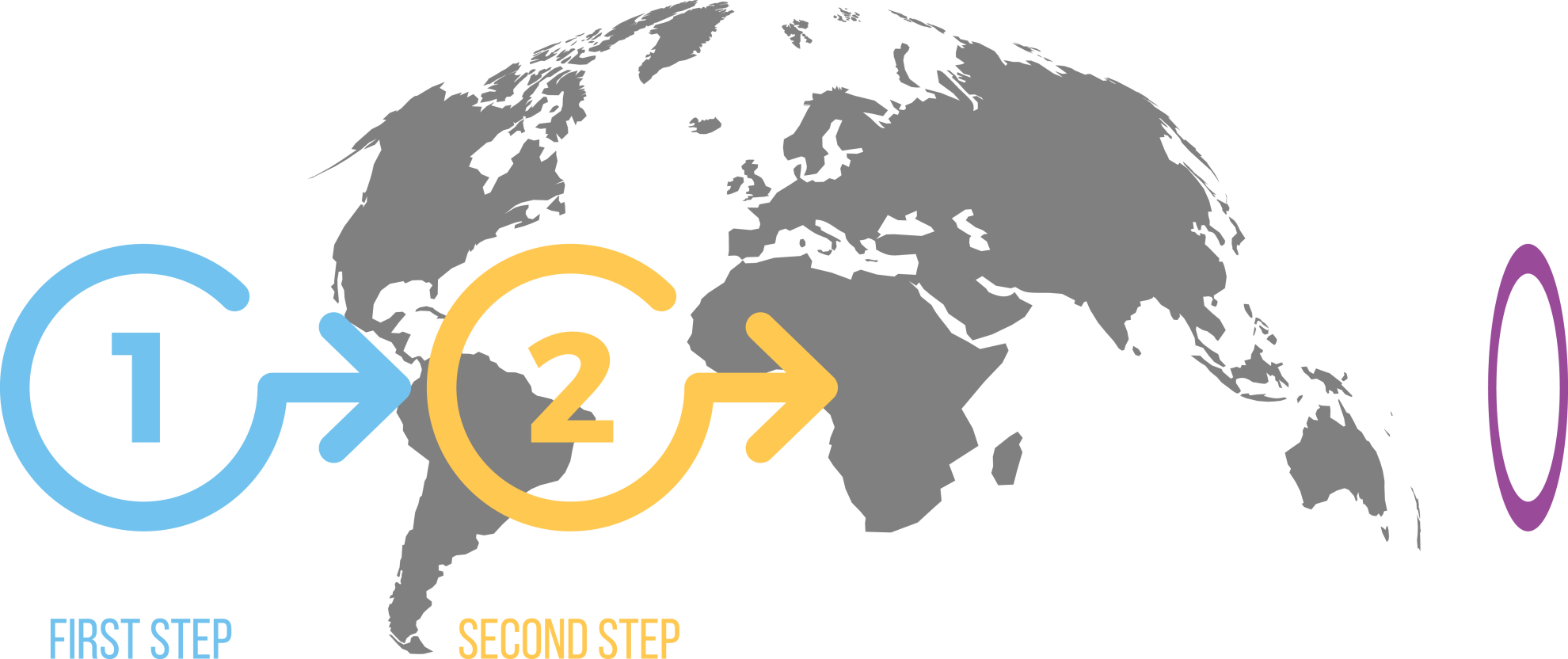 Engaging with Discernment
Check your motivations by asking,
“Do I truly have the others’  well-being at heart or am I under the sway of any afflictive mental states, such as greed, anger, or jealousy?”
If your motivations are sound bring to mind your understanding of interdependence, and ask:
“What is the broader context of the problem? What are the various causes and conditions that have given rise to the problem?”
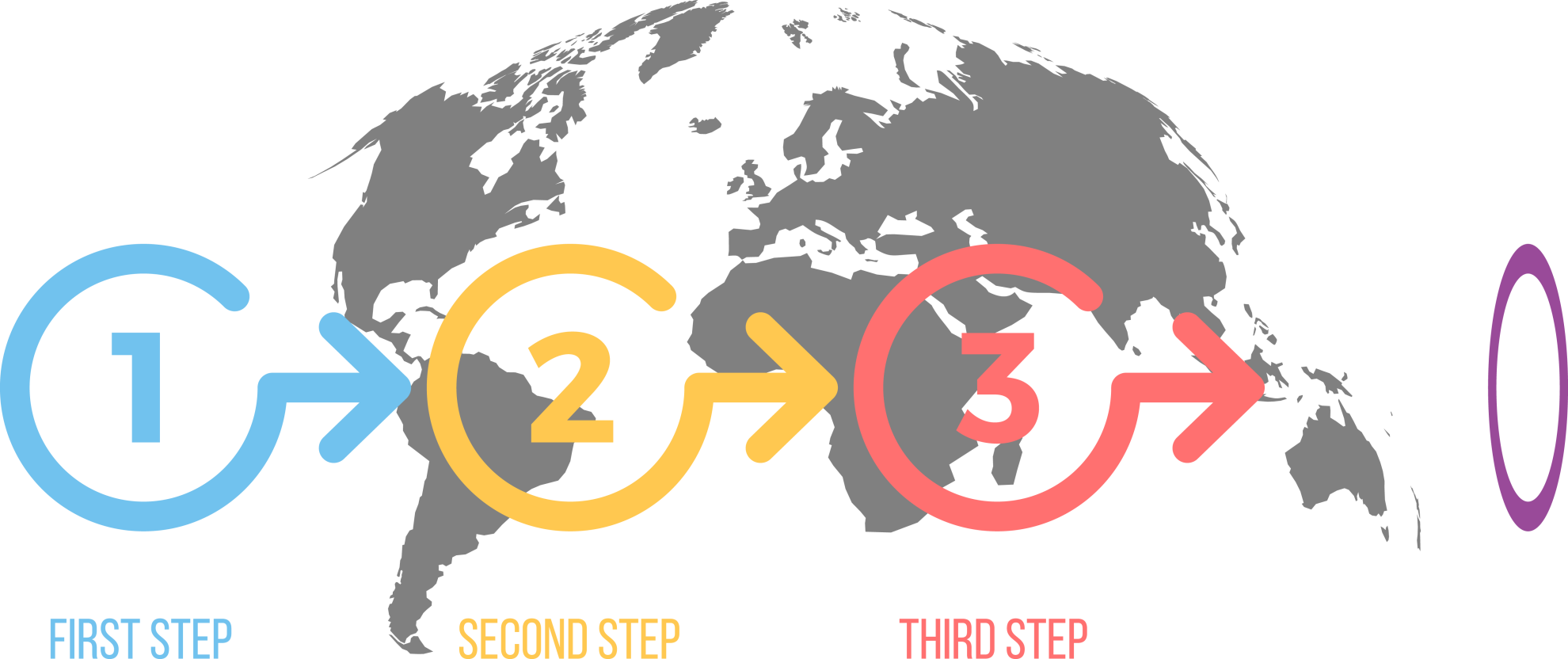 Engaging with Discernment
Check your motivations by asking,
“Do I truly have the others’  well-being at heart or am I under the sway of any afflictive mental states, such as greed, anger, or jealousy?”
If your motivations are sound bring to mind your understanding of interdependence, and ask:
“What is the broader context of the problem? What are the various causes and conditions that have given rise to the problem?”
Based on this broader understanding, ask:
“What choices do I have and what are the likely outcomes of each choice?”
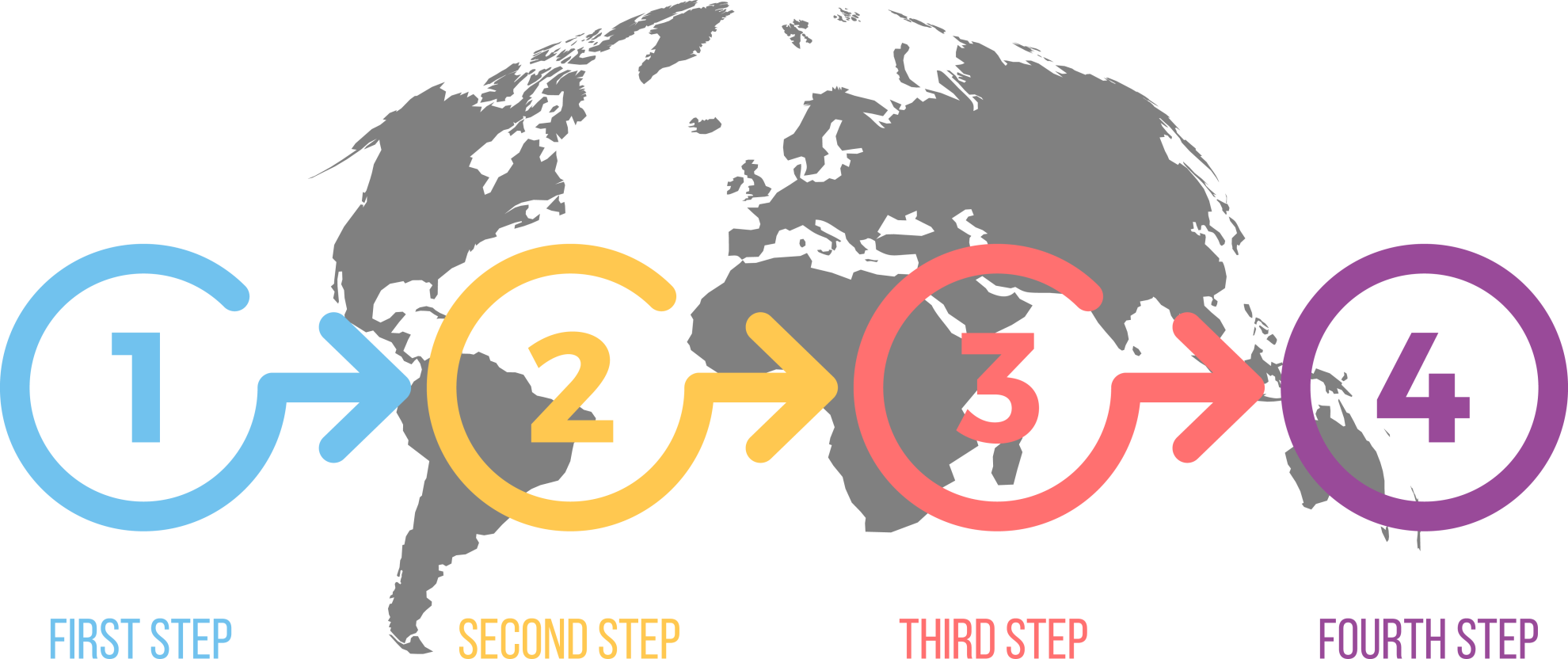 Engaging with Discernment
Check your motivations by asking,
“Do I truly have the others’  well-being at heart or am I under the sway of any afflictive mental states,  such as greed, anger, or jealousy?”
If your motivations are sound bring to mind your understanding of interdependence, and ask:
“What is the broader context of the problem? What are the various causes and conditions that have given rise to the problem?”
Based on this broader understanding, ask:
“What choices do I have and what are the likely outcomes of each choice?”
Finally ask yourself:
“Which solution will cause the least harm and enable the greatest amount of well-being?”
Epistemic Humility
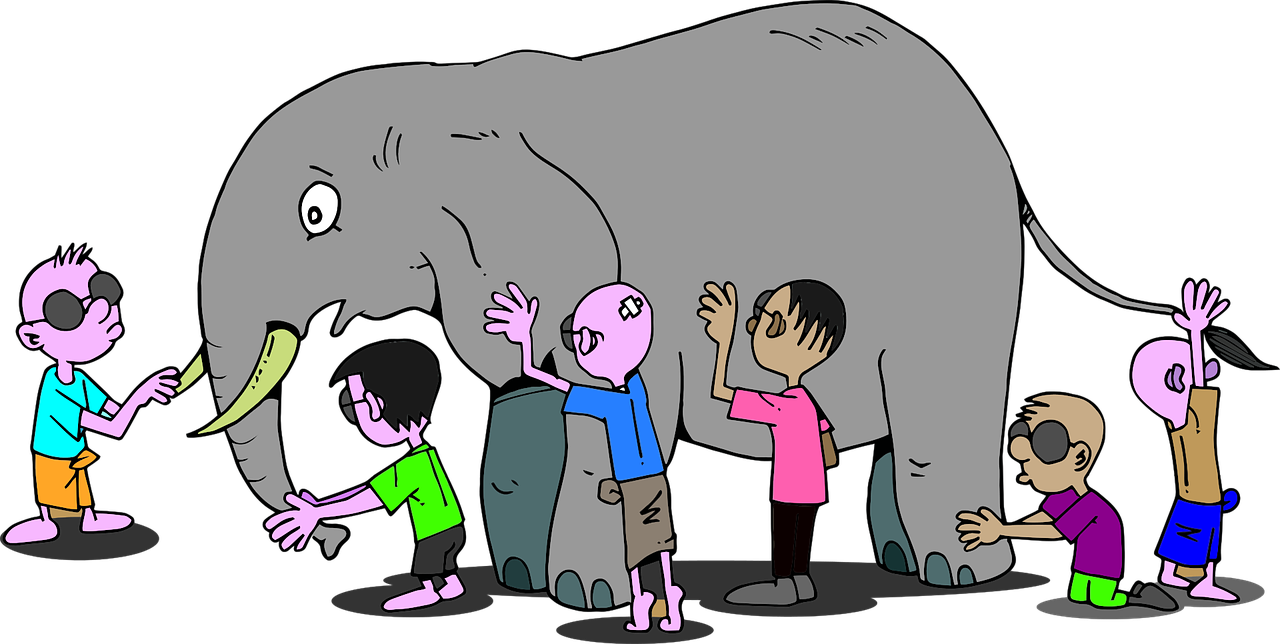 Recognition that we can only see part of the picture and even that is grounded in our own perspective.
Openness to new ideas or opinions and seeing other solutions.
[Speaker Notes: You may choose to read all or a portion of the poem upon which this image is based.

The Blind Men and the Elephant (1872)
By John Godfrey Saxe

It was six men of Indostan /To learning much inclined,/Who went to see the Elephant/(Though all of them were blind)/That each by observation/Might satisfy his mind.

The First approached the Elephant/And happening to fall/Against his broad and sturdy side/At once began to bawl/“God bless me!—but the Elephant/Is very like a wall!" 

The Second, feeling of the tusk/Cried: "Ho!—what have we here/So very round and smooth and sharp?/To me 't is mighty clear/This wonder of an Elephant/Is very like a spear!”
  
The Third approached the animal/And happening to take/The squirming trunk within his hands/Thus boldly up and spake:/"I see," quoth he, "the Elephant/Is very like a snake!"  

The Fourth reached out his eager hand/And felt about the knee./“What most this wondrous beast is like/Is mighty plain," quoth he/“’T is clear enough the Elephant/Is very like a tree!" 

The Fifth, who chanced to touch the ear/Said: "E'en the blindest man/Can tell what this resembles most/Deny the fact who can/This marvel of an Elephant/Is very like a fan!" 

The Sixth no sooner had begun/About the beast to grope/Than, seizing on the swinging tail/That fell within his scope/“I see," quoth he, "the Elephant/Is very like a rope!”
 
And so these men of Indostan/Disputed loud and long/Each in his own opinion/Exceeding stiff and strong/Though each was partly in the right/And all were in the wrong!]
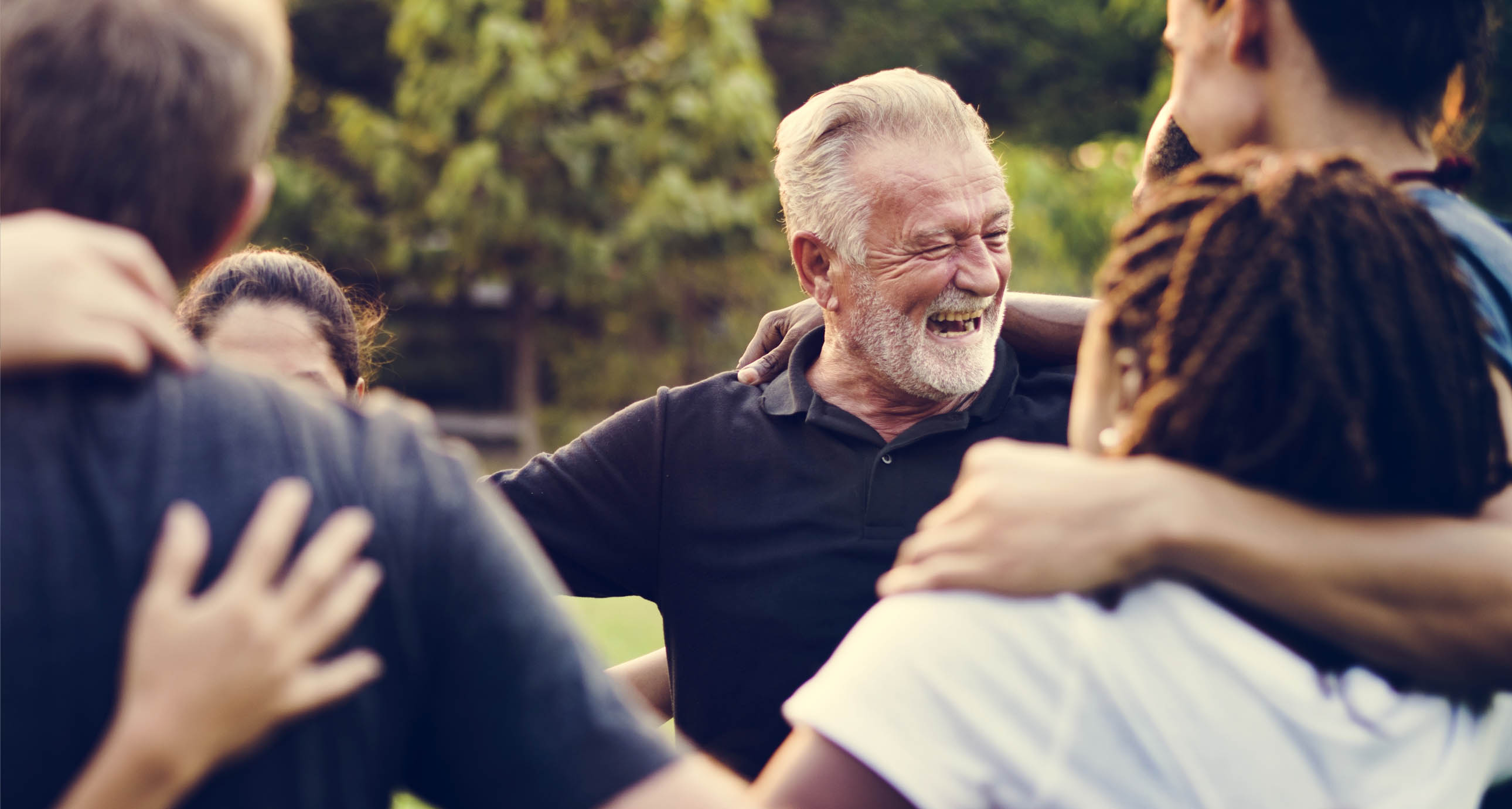 Compassion and discernment are not guarantees of positive results, but together they provide the best path forward for individual and collective well-being.
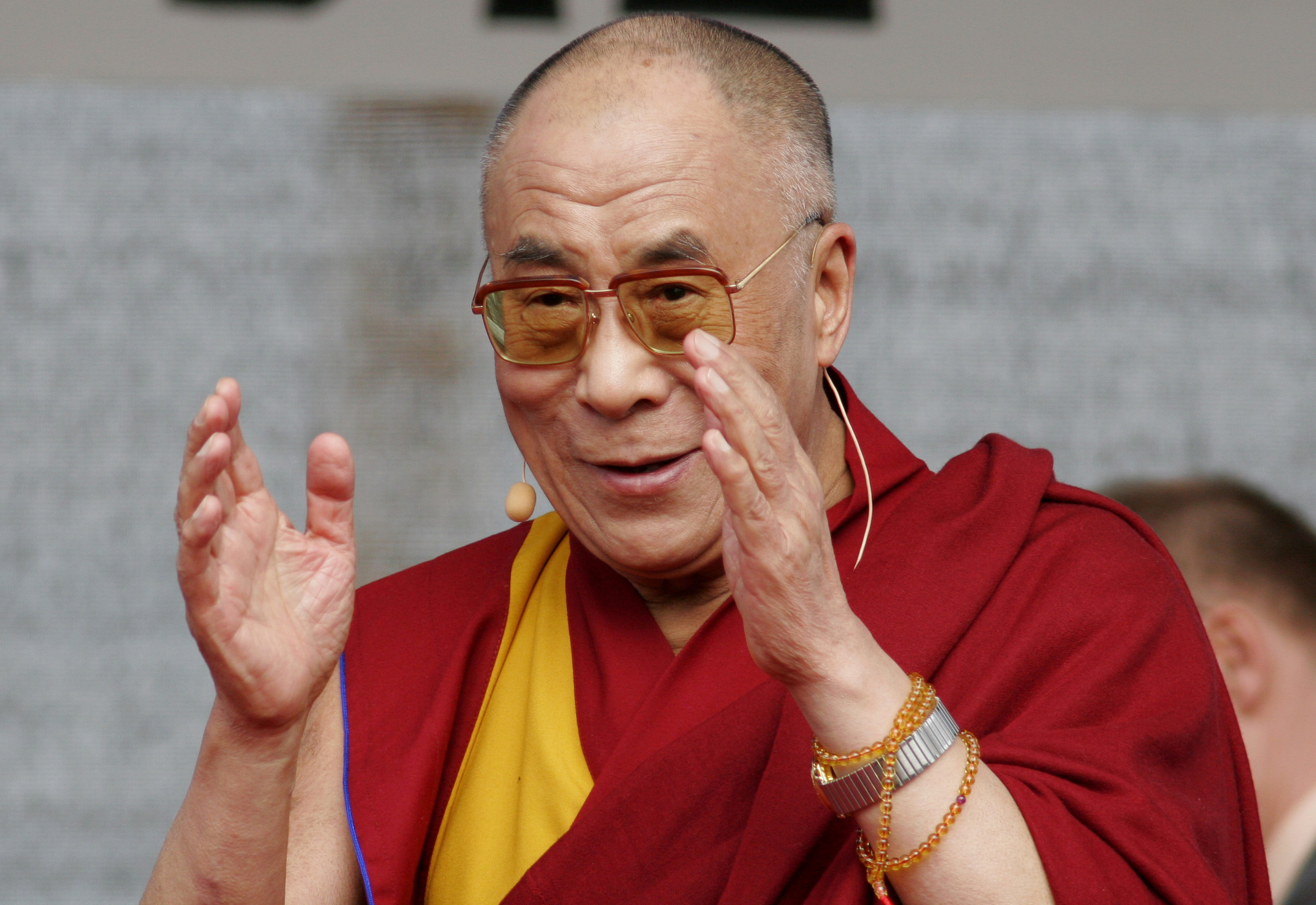 If you want to be happy, practice compassion.
If you want others to be happy, practice compassion.
Editorial credit: vipflash / Shutterstock.com
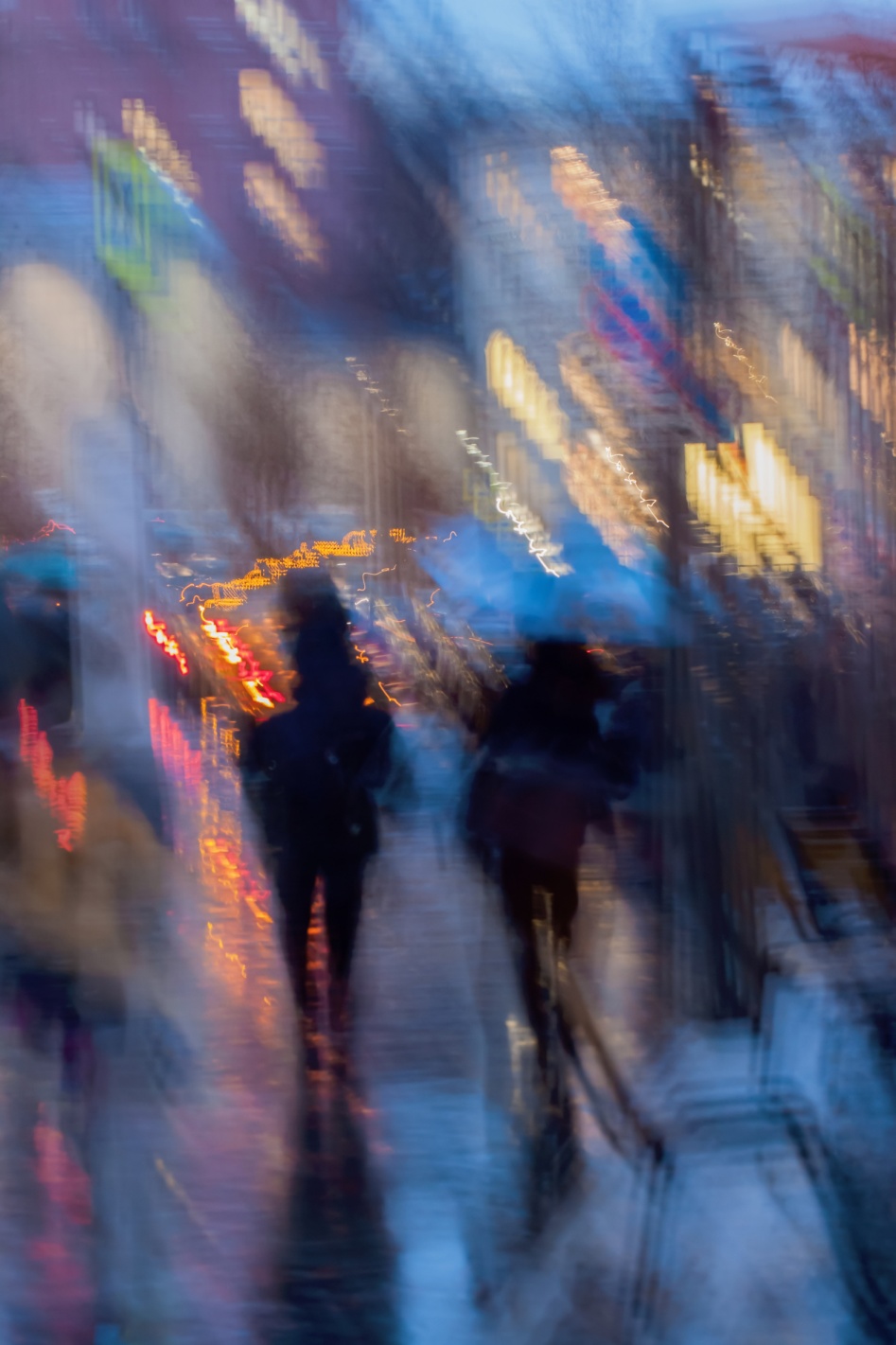 COMPASSIONATE INTEGRITY TRAINING
Center for Compassion, Integrity and Secular Ethics
Life University
© 2019 Brendan Ozawa-de Silva, Michael Karlin and Life University
COMPASSIONATE INTEGRITY TRAININGSERIES III:	ENGAGING IN SYSTEMSSKILL 10:		ENGAGING WITH DISCERNMENT
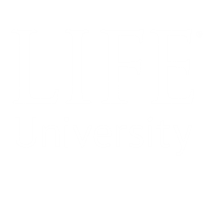 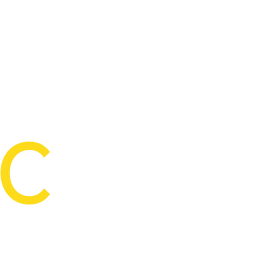